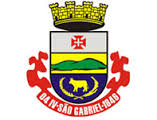 INSTITUTO DE PREVIDÊNCIA DOS SERVIDORES PÚBLICOS MUNICIPAIS DE SÃO GABRIEL 
IPRESG
Criado através da Lei Municipal nº 2.543/2001, de 30/10/2001.
Gestão 2017/2020
III Seminário de Gestão de RPPS
Certificamos que Aliane Avila Vaz Alves participou do III Seminário de Gestão de RPPS, promovido pelo  Instituto de Previdência dos Servidores Públicos Municipais de São Gabriel - IPRESG, realizado no dia 30/10/2019,  com duração de 08 horas.
PALESTRAS:
Advogado e Diretor da DPM  Drº. Júlio César Fucillini Pause  – Tema:  Reforma da Previdência: Reflexos na vida do Servidor.;
Administradora da Empresa Referência Gestão e Risco Ltda, Núria Broll – Tema: Gestão Previdenciária e a importância do Servidor Público neste cenário;
Ex-Jogador de Vôlei  da Seleção Brasileira e Embaixador do Esporte Banco do Brasil , Atleta e Campeão Olímpico  Gustavo Endres.
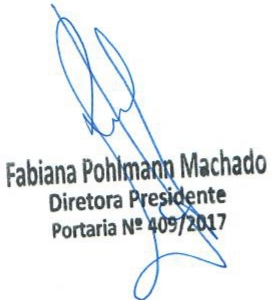 São Gabriel, 1º de novembro de 2019.



               F
Fabiana Pohlmann Machado,
 Diretora Presidente do IPRESG
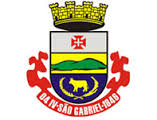 INSTITUTO DE PREVIDÊNCIA DOS SERVIDORES PÚBLICOS MUNICIPAIS DE SÃO GABRIEL 
IPRESG
Criado através da Lei Municipal nº 2.543/2001, de 30/10/2001.
Gestão 2017/2020
III Seminário de Gestão de RPPS
Certificamos que Aline Lopes Vitor Guterres participou do III Seminário de Gestão de RPPS, promovido pelo  Instituto de Previdência dos Servidores Públicos Municipais de São Gabriel - IPRESG, realizado no dia 30/10/2019,  com duração de 08 horas.
PALESTRAS:
Advogado e Diretor da DPM  Drº. Júlio César Fucillini Pause  – Tema:  Reforma da Previdência: Reflexos na vida do Servidor.;
Administradora da Empresa Referência Gestão e Risco Ltda, Núria Broll – Tema: Gestão Previdenciária e a importância do Servidor Público neste cenário;
Ex-Jogador de Vôlei  da Seleção Brasileira e Embaixador do Esporte Banco do Brasil , Atleta e Campeão Olímpico  Gustavo Endres.
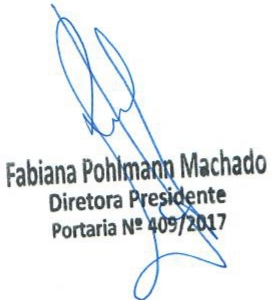 São Gabriel, 1º de novembro de 2019.
Fabiana Pohlmann Machado,
 Diretora Presidente do IPRESG
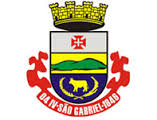 INSTITUTO DE PREVIDÊNCIA DOS SERVIDORES PÚBLICOS MUNICIPAIS DE SÃO GABRIEL 
IPRESG
Criado através da Lei Municipal nº 2.543/2001, de 30/10/2001.
Gestão 2017/2020
III Seminário de Gestão de RPPS
Certificamos que Ana Beatriz Martins de Martins participou do III Seminário de Gestão de RPPS, promovido pelo  Instituto de Previdência dos Servidores Públicos Municipais de São Gabriel - IPRESG, realizado no dia 30/10/2019,  com duração de 08 horas.
PALESTRAS:
Advogado e Diretor da DPM  Drº. Júlio César Fucillini Pause  – Tema:  Reforma da Previdência: Reflexos na vida do Servidor.;
Administradora da Empresa Referência Gestão e Risco Ltda, Núria Broll – Tema: Gestão Previdenciária e a importância do Servidor Público neste cenário;
Ex-Jogador de Vôlei  da Seleção Brasileira e Embaixador do Esporte Banco do Brasil , Atleta e Campeão Olímpico  Gustavo Endres.
São Gabriel, 1º de novembro de 2019.



               Fabiana Pohlmann Machado,
               Diretora Presidente do IPRESG
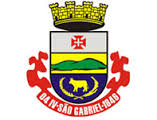 INSTITUTO DE PREVIDÊNCIA DOS SERVIDORES PÚBLICOS MUNICIPAIS DE SÃO GABRIEL 
IPRESG
Criado através da Lei Municipal nº 2.543/2001, de 30/10/2001.
Gestão 2017/2020
III Seminário de Gestão de RPPS
Certificamos que Angéli Aline Behling participou do III Seminário de Gestão de RPPS, promovido pelo  Instituto de Previdência dos Servidores Públicos Municipais de São Gabriel - IPRESG, realizado no dia 30/10/2019,  com duração de 08 horas.
PALESTRAS:
Advogado e Diretor da DPM  Drº. Júlio César Fucillini Pause  – Tema:  Reforma da Previdência: Reflexos na vida do Servidor.;
Administradora da Empresa Referência Gestão e Risco Ltda, Núria Broll – Tema: Gestão Previdenciária e a importância do Servidor Público neste cenário;
Ex-Jogador de Vôlei  da Seleção Brasileira e Embaixador do Esporte Banco do Brasil , Atleta e Campeão Olímpico  Gustavo Endres.
São Gabriel, 1º de novembro de 2019.



               Fabiana Pohlmann Machado,
               Diretora Presidente do IPRESG
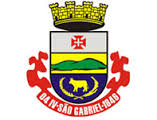 INSTITUTO DE PREVIDÊNCIA DOS SERVIDORES PÚBLICOS MUNICIPAIS DE SÃO GABRIEL 
IPRESG
Criado através da Lei Municipal nº 2.543/2001, de 30/10/2001.
Gestão 2017/2020
III Seminário de Gestão de RPPS
Certificamos que Claudia Viviane Santana Cunha participou do III Seminário de Gestão de RPPS, promovido pelo  Instituto de Previdência dos Servidores Públicos Municipais de São Gabriel - IPRESG, realizado no dia 30/10/2019,  com duração de 08 horas.
PALESTRAS:
Advogado e Diretor da DPM  Drº. Júlio César Fucillini Pause  – Tema:  Reforma da Previdência: Reflexos na vida do Servidor.;
Administradora da Empresa Referência Gestão e Risco Ltda, Núria Broll – Tema: Gestão Previdenciária e a importância do Servidor Público neste cenário;
Ex-Jogador de Vôlei  da Seleção Brasileira e Embaixador do Esporte Banco do Brasil , Atleta e Campeão Olímpico  Gustavo Endres.
São Gabriel, 1º de novembro de 2019.



               Fabiana Pohlmann Machado,
               Diretora Presidente do IPRESG
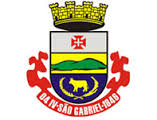 INSTITUTO DE PREVIDÊNCIA DOS SERVIDORES PÚBLICOS MUNICIPAIS DE SÃO GABRIEL 
IPRESG
Criado através da Lei Municipal nº 2.543/2001, de 30/10/2001.
Gestão 2017/2020
III Seminário de Gestão de RPPS
Certificamos que Gabriela Rodrigues de Rodrigues participou do III Seminário de Gestão de RPPS, promovido pelo  Instituto de Previdência dos Servidores Públicos Municipais de São Gabriel - IPRESG, realizado no dia 30/10/2019,  com duração de 08 horas.
PALESTRAS:
Advogado e Diretor da DPM  Drº. Júlio César Fucillini Pause  – Tema:  Reforma da Previdência: Reflexos na vida do Servidor.;
Administradora da Empresa Referência Gestão e Risco Ltda, Núria Broll – Tema: Gestão Previdenciária e a importância do Servidor Público neste cenário;
Ex-Jogador de Vôlei  da Seleção Brasileira e Embaixador do Esporte Banco do Brasil , Atleta e Campeão Olímpico  Gustavo Endres.
São Gabriel, 1º de novembro de 2019.



               Fabiana Pohlmann Machado,
               Diretora Presidente do IPRESG
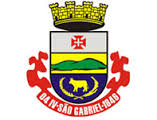 INSTITUTO DE PREVIDÊNCIA DOS SERVIDORES PÚBLICOS MUNICIPAIS DE SÃO GABRIEL 
IPRESG
Criado através da Lei Municipal nº 2.543/2001, de 30/10/2001.
Gestão 2017/2020
III Seminário de Gestão de RPPS
Certificamos que Gabriela Ribeiro Veiga Barboza participou do III Seminário de Gestão de RPPS, promovido pelo  Instituto de Previdência dos Servidores Públicos Municipais de São Gabriel - IPRESG, realizado no dia 30/10/2019,  com duração de 08 horas.
PALESTRAS:
Advogado e Diretor da DPM  Drº. Júlio César Fucillini Pause  – Tema:  Reforma da Previdência: Reflexos na vida do Servidor.;
Administradora da Empresa Referência Gestão e Risco Ltda, Núria Broll – Tema: Gestão Previdenciária e a importância do Servidor Público neste cenário;
Ex-Jogador de Vôlei  da Seleção Brasileira e Embaixador do Esporte Banco do Brasil , Atleta e Campeão Olímpico  Gustavo Endres.
São Gabriel, 1º de novembro de 2019.



               Fabiana Pohlmann Machado,
               Diretora Presidente do IPRESG
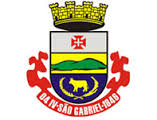 INSTITUTO DE PREVIDÊNCIA DOS SERVIDORES PÚBLICOS MUNICIPAIS DE SÃO GABRIEL 
IPRESG
Criado através da Lei Municipal nº 2.543/2001, de 30/10/2001.
Gestão 2017/2020
III Seminário de Gestão de RPPS
Certificamos que Karine Helena Ribeiro Rodrigues participou do III Seminário de Gestão de RPPS, promovido pelo  Instituto de Previdência dos Servidores Públicos Municipais de São Gabriel - IPRESG, realizado no dia 30/10/2019,  com duração de 08 horas.
PALESTRAS:
Advogado e Diretor da DPM  Drº. Júlio César Fucillini Pause  – Tema:  Reforma da Previdência: Reflexos na vida do Servidor.;
Administradora da Empresa Referência Gestão e Risco Ltda, Núria Broll – Tema: Gestão Previdenciária e a importância do Servidor Público neste cenário;
Ex-Jogador de Vôlei  da Seleção Brasileira e Embaixador do Esporte Banco do Brasil , Atleta e Campeão Olímpico  Gustavo Endres.
São Gabriel, 1º de novembro de 2019.



               Fabiana Pohlmann Machado,
               Diretora Presidente do IPRESG
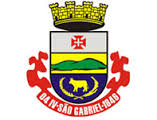 INSTITUTO DE PREVIDÊNCIA DOS SERVIDORES PÚBLICOS MUNICIPAIS DE SÃO GABRIEL 
IPRESG
Criado através da Lei Municipal nº 2.543/2001, de 30/10/2001.
Gestão 2017/2020
III Seminário de Gestão de RPPS
Certificamos que Katia Beatriz Pedrozo Cavalheiro participou do III Seminário de Gestão de RPPS, promovido pelo  Instituto de Previdência dos Servidores Públicos Municipais de São Gabriel - IPRESG, realizado no dia 30/10/2019,  com duração de 08 horas.
PALESTRAS:
Advogado e Diretor da DPM  Drº. Júlio César Fucillini Pause  – Tema:  Reforma da Previdência: Reflexos na vida do Servidor.;
Administradora da Empresa Referência Gestão e Risco Ltda, Núria Broll – Tema: Gestão Previdenciária e a importância do Servidor Público neste cenário;
Ex-Jogador de Vôlei  da Seleção Brasileira e Embaixador do Esporte Banco do Brasil , Atleta e Campeão Olímpico  Gustavo Endres.
São Gabriel, 1º de novembro de 2019.



               Fabiana Pohlmann Machado,
               Diretora Presidente do IPRESG
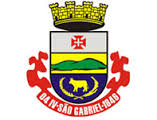 INSTITUTO DE PREVIDÊNCIA DOS SERVIDORES PÚBLICOS MUNICIPAIS DE SÃO GABRIEL 
IPRESG
Criado através da Lei Municipal nº 2.543/2001, de 30/10/2001.
Gestão 2017/2020
III Seminário de Gestão de RPPS
Certificamos que Maria da Conceição Trindade de Oliveira  participou do III Seminário de Gestão de RPPS, promovido pelo  Instituto de Previdência dos Servidores Públicos Municipais de São Gabriel - IPRESG, realizado no dia 30/10/2019,  com duração de 08 horas.
PALESTRAS:
Advogado e Diretor da DPM  Drº. Júlio César Fucillini Pause  – Tema:  Reforma da Previdência: Reflexos na vida do Servidor.;
Administradora da Empresa Referência Gestão e Risco Ltda, Núria Broll – Tema: Gestão Previdenciária e a importância do Servidor Público neste cenário;
Ex-Jogador de Vôlei  da Seleção Brasileira e Embaixador do Esporte Banco do Brasil , Atleta e Campeão Olímpico  Gustavo Endres.
São Gabriel, 1º de novembro de 2019.



               Fabiana Pohlmann Machado,
               Diretora Presidente do IPRESG
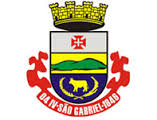 INSTITUTO DE PREVIDÊNCIA DOS SERVIDORES PÚBLICOS MUNICIPAIS DE SÃO GABRIEL 
IPRESG
Criado através da Lei Municipal nº 2.543/2001, de 30/10/2001.
Gestão 2017/2020
III Seminário de Gestão de RPPS
Certificamos que Maria Sodenir Garcia de Freitas participou do III Seminário de Gestão de RPPS, promovido pelo  Instituto de Previdência dos Servidores Públicos Municipais de São Gabriel - IPRESG, realizado no dia 30/10/2019,  com duração de 04 horas.
PALESTRAS:
Advogado e Diretor da DPM  Drº. Júlio César Fucillini Pause  – Tema:  Reforma da Previdência: Reflexos na vida do Servidor.;
Administradora da Empresa Referência Gestão e Risco Ltda, Núria Broll – Tema: Gestão Previdenciária e a importância do Servidor Público neste cenário;
Ex-Jogador de Vôlei  da Seleção Brasileira e Embaixador do Esporte Banco do Brasil , Atleta e Campeão Olímpico  Gustavo Endres.
São Gabriel, 1º de novembro de 2019.



               Fabiana Pohlmann Machado,
               Diretora Presidente do IPRESG
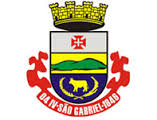 INSTITUTO DE PREVIDÊNCIA DOS SERVIDORES PÚBLICOS MUNICIPAIS DE SÃO GABRIEL 
IPRESG
Criado através da Lei Municipal nº 2.543/2001, de 30/10/2001.
Gestão 2017/2020
III Seminário de Gestão de RPPS
Certificamos que Marta Jaqueline Mendes  participou do III Seminário de Gestão de RPPS, promovido pelo  Instituto de Previdência dos Servidores Públicos Municipais de São Gabriel - IPRESG, realizado no dia 30/10/2019,  com duração de 08 horas.
PALESTRAS:
Advogado e Diretor da DPM  Drº. Júlio César Fucillini Pause  – Tema:  Reforma da Previdência: Reflexos na vida do Servidor.;
Administradora da Empresa Referência Gestão e Risco Ltda, Núria Broll – Tema: Gestão Previdenciária e a importância do Servidor Público neste cenário;
Ex-Jogador de Vôlei  da Seleção Brasileira e Embaixador do Esporte Banco do Brasil , Atleta e Campeão Olímpico  Gustavo Endres.
São Gabriel, 1º de novembro de 2019.



               Fabiana Pohlmann Machado,
               Diretora Presidente do IPRESG
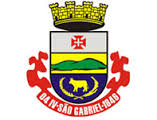 INSTITUTO DE PREVIDÊNCIA DOS SERVIDORES PÚBLICOS MUNICIPAIS DE SÃO GABRIEL 
IPRESG
Criado através da Lei Municipal nº 2.543/2001, de 30/10/2001.
Gestão 2017/2020
III Seminário de Gestão de RPPS
Certificamos que Rose Helena da Silva Lucas participou do III Seminário de Gestão de RPPS, promovido pelo  Instituto de Previdência dos Servidores Públicos Municipais de São Gabriel - IPRESG, realizado no dia 30/10/2019,  com duração de 08 horas.
PALESTRAS:
Advogado e Diretor da DPM  Drº. Júlio César Fucillini Pause  – Tema:  Reforma da Previdência: Reflexos na vida do Servidor.;
Administradora da Empresa Referência Gestão e Risco Ltda, Núria Broll – Tema: Gestão Previdenciária e a importância do Servidor Público neste cenário;
Ex-Jogador de Vôlei  da Seleção Brasileira e Embaixador do Esporte Banco do Brasil , Atleta e Campeão Olímpico  Gustavo Endres.
São Gabriel, 1º de novembro de 2019.



               Fabiana Pohlmann Machado,
               Diretora Presidente do IPRESG
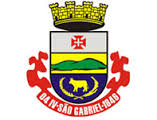 INSTITUTO DE PREVIDÊNCIA DOS SERVIDORES PÚBLICOS MUNICIPAIS DE SÃO GABRIEL 
IPRESG
Criado através da Lei Municipal nº 2.543/2001, de 30/10/2001.
Gestão 2017/2020
III Seminário de Gestão de RPPS
Certificamos que Simone de Andrade Neves participou do III Seminário de Gestão de RPPS, promovido pelo  Instituto de Previdência dos Servidores Públicos Municipais de São Gabriel - IPRESG, realizado no dia 30/10/2019,  com duração de 08 horas.
PALESTRAS:
Advogado e Diretor da DPM  Drº. Júlio César Fucillini Pause  – Tema:  Reforma da Previdência: Reflexos na vida do Servidor.;
Administradora da Empresa Referência Gestão e Risco Ltda, Núria Broll – Tema: Gestão Previdenciária e a importância do Servidor Público neste cenário;
Ex-Jogador de Vôlei  da Seleção Brasileira e Embaixador do Esporte Banco do Brasil , Atleta e Campeão Olímpico  Gustavo Endres.
São Gabriel, 1º de novembro de 2019.



               Fabiana Pohlmann Machado,
               Diretora Presidente do IPRESG
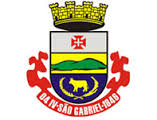 INSTITUTO DE PREVIDÊNCIA DOS SERVIDORES PÚBLICOS MUNICIPAIS DE SÃO GABRIEL 
IPRESG
Criado através da Lei Municipal nº 2.543/2001, de 30/10/2001.
Gestão 2017/2020
III Seminário de Gestão de RPPS
Certificamos que Simone Oliveira Rodrigues participou do III Seminário de Gestão de RPPS, promovido pelo  Instituto de Previdência dos Servidores Públicos Municipais de São Gabriel - IPRESG, realizado no dia 30/10/2019,  com duração de 08 horas.
PALESTRAS:
Advogado e Diretor da DPM  Drº. Júlio César Fucillini Pause  – Tema:  Reforma da Previdência: Reflexos na vida do Servidor.;
Administradora da Empresa Referência Gestão e Risco Ltda, Núria Broll – Tema: Gestão Previdenciária e a importância do Servidor Público neste cenário;
Ex-Jogador de Vôlei  da Seleção Brasileira e Embaixador do Esporte Banco do Brasil , Atleta e Campeão Olímpico  Gustavo Endres.
São Gabriel, 1º de novembro de 2019.



               Fabiana Pohlmann Machado,
               Diretora Presidente do IPRESG
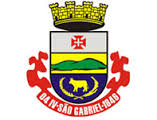 INSTITUTO DE PREVIDÊNCIA DOS SERVIDORES PÚBLICOS MUNICIPAIS DE SÃO GABRIEL 
IPRESG
Criado através da Lei Municipal nº 2.543/2001, de 30/10/2001.
Gestão 2017/2020
III Seminário de Gestão de RPPS
Certificamos que Simone Pereira Gama participou do III Seminário de Gestão de RPPS, promovido pelo  Instituto de Previdência dos Servidores Públicos Municipais de São Gabriel - IPRESG, realizado no dia 30/10/2019,  com duração de 08 horas.
PALESTRAS:
Advogado e Diretor da DPM  Drº. Júlio César Fucillini Pause  – Tema:  Reforma da Previdência: Reflexos na vida do Servidor.;
Administradora da Empresa Referência Gestão e Risco Ltda, Núria Broll – Tema: Gestão Previdenciária e a importância do Servidor Público neste cenário;
Ex-Jogador de Vôlei  da Seleção Brasileira e Embaixador do Esporte Banco do Brasil , Atleta e Campeão Olímpico  Gustavo Endres.
São Gabriel, 1º de novembro de 2019.



               Fabiana Pohlmann Machado,
               Diretora Presidente do IPRESG
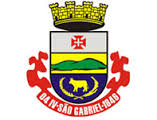 INSTITUTO DE PREVIDÊNCIA DOS SERVIDORES PÚBLICOS MUNICIPAIS DE SÃO GABRIEL 
IPRESG
Criado através da Lei Municipal nº 2.543/2001, de 30/10/2001.
Gestão 2017/2020
III Seminário de Gestão de RPPS
Certificamos que Tatiane Salvieri Ferreira  participou do III Seminário de Gestão de RPPS, promovido pelo  Instituto de Previdência dos Servidores Públicos Municipais de São Gabriel - IPRESG, realizado no dia 30/10/2019,  com duração de 08 horas.
PALESTRAS:
Advogado e Diretor da DPM  Drº. Júlio César Fucillini Pause  – Tema:  Reforma da Previdência: Reflexos na vida do Servidor.;
Administradora da Empresa Referência Gestão e Risco Ltda, Núria Broll – Tema: Gestão Previdenciária e a importância do Servidor Público neste cenário;
Ex-Jogador de Vôlei  da Seleção Brasileira e Embaixador do Esporte Banco do Brasil , Atleta e Campeão Olímpico  Gustavo Endres.
São Gabriel, 1º de novembro de 2019.



               Fabiana Pohlmann Machado,
               Diretora Presidente do IPRESG
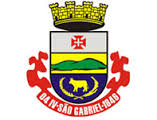 INSTITUTO DE PREVIDÊNCIA DOS SERVIDORES PÚBLICOS MUNICIPAIS DE SÃO GABRIEL 
IPRESG
Criado através da Lei Municipal nº 2.543/2001, de 30/10/2001.
Gestão 2017/2020
III Seminário de Gestão de RPPS
Certificamos que Vera Elisabete Rodrigues  participou do III Seminário de Gestão de RPPS, promovido pelo  Instituto de Previdência dos Servidores Públicos Municipais de São Gabriel - IPRESG, realizado no dia 30/10/2019,  com duração de 08 horas.
PALESTRAS:
Advogado e Diretor da DPM  Drº. Júlio César Fucillini Pause  – Tema:  Reforma da Previdência: Reflexos na vida do Servidor.;
Administradora da Empresa Referência Gestão e Risco Ltda, Núria Broll – Tema: Gestão Previdenciária e a importância do Servidor Público neste cenário;
Ex-Jogador de Vôlei  da Seleção Brasileira e Embaixador do Esporte Banco do Brasil , Atleta e Campeão Olímpico  Gustavo Endres.
São Gabriel, 1º de novembro de 2019.



               Fabiana Pohlmann Machado,
               Diretora Presidente do IPRESG
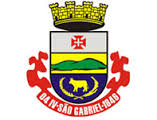 INSTITUTO DE PREVIDÊNCIA DOS SERVIDORES PÚBLICOS MUNICIPAIS DE SÃO GABRIEL 
IPRESG
Criado através da Lei Municipal nº 2.543/2001, de 30/10/2001.
Gestão 2017/2020
III Seminário de Gestão de RPPS
Certificamos que Maria Beatris de Fatima Alves Moreira participou do III Seminário de Gestão de RPPS, promovido pelo  Instituto de Previdência dos Servidores Públicos Municipais de São Gabriel - IPRESG, realizado no dia 30/10/2019,  com duração de 08 horas.
PALESTRAS:
Advogado e Diretor da DPM  Drº. Júlio César Fucillini Pause  – Tema:  Reforma da Previdência: Reflexos na vida do Servidor.;
Administradora da Empresa Referência Gestão e Risco Ltda, Núria Broll – Tema: Gestão Previdenciária e a importância do Servidor Público neste cenário;
Ex-Jogador de Vôlei  da Seleção Brasileira e Embaixador do Esporte Banco do Brasil , Atleta e Campeão Olímpico  Gustavo Endres.
São Gabriel, 1º de novembro de 2019.



               Fabiana Pohlmann Machado,
               Diretora Presidente do IPRESG
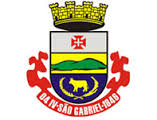 INSTITUTO DE PREVIDÊNCIA DOS SERVIDORES PÚBLICOS MUNICIPAIS DE SÃO GABRIEL 
IPRESG
Criado através da Lei Municipal nº 2.543/2001, de 30/10/2001.
Gestão 2017/2020
III Seminário de Gestão de RPPS
Certificamos que Maristel Ravasi da Silva participou do III Seminário de Gestão de RPPS, promovido pelo  Instituto de Previdência dos Servidores Públicos Municipais de São Gabriel - IPRESG, realizado no dia 30/10/2019,  com duração de 08 horas.
PALESTRAS:
Advogado e Diretor da DPM  Drº. Júlio César Fucillini Pause  – Tema:  Reforma da Previdência: Reflexos na vida do Servidor.;
Administradora da Empresa Referência Gestão e Risco Ltda, Núria Broll – Tema: Gestão Previdenciária e a importância do Servidor Público neste cenário;
Ex-Jogador de Vôlei  da Seleção Brasileira e Embaixador do Esporte Banco do Brasil , Atleta e Campeão Olímpico  Gustavo Endres.
São Gabriel, 1º de novembro de 2019.



               Fabiana Pohlmann Machado,
               Diretora Presidente do IPRESG
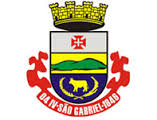 INSTITUTO DE PREVIDÊNCIA DOS SERVIDORES PÚBLICOS MUNICIPAIS DE SÃO GABRIEL 
IPRESG
Criado através da Lei Municipal nº 2.543/2001, de 30/10/2001.
Gestão 2017/2020
III Seminário de Gestão de RPPS
Certificamos que Vânea Guedes Garcia   participou do III Seminário de Gestão de RPPS, promovido pelo  Instituto de Previdência dos Servidores Públicos Municipais de São Gabriel - IPRESG, realizado no dia 30/10/2019,  com duração de 08 horas.
PALESTRAS:
Advogado e Diretor da DPM  Drº. Júlio César Fucillini Pause  – Tema:  Reforma da Previdência: Reflexos na vida do Servidor.;
Administradora da Empresa Referência Gestão e Risco Ltda, Núria Broll – Tema: Gestão Previdenciária e a importância do Servidor Público neste cenário;
Ex-Jogador de Vôlei  da Seleção Brasileira e Embaixador do Esporte Banco do Brasil , Atleta e Campeão Olímpico  Gustavo Endres.
São Gabriel, 1º de novembro de 2019.



               Fabiana Pohlmann Machado,
               Diretora Presidente do IPRESG
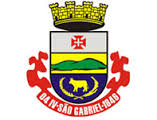 INSTITUTO DE PREVIDÊNCIA DOS SERVIDORES PÚBLICOS MUNICIPAIS DE SÃO GABRIEL 
IPRESG
Criado através da Lei Municipal nº 2.543/2001, de 30/10/2001.
Gestão 2017/2020
III Seminário de Gestão de RPPS
Certificamos que Caio Augusto Moreira Alvares   participou do III Seminário de Gestão de RPPS, promovido pelo  Instituto de Previdência dos Servidores Públicos Municipais de São Gabriel - IPRESG, realizado no dia 30/10/2019,  com duração de 08 horas.
PALESTRAS:
Advogado e Diretor da DPM  Drº. Júlio César Fucillini Pause  – Tema:  Reforma da Previdência: Reflexos na vida do Servidor.;
Administradora da Empresa Referência Gestão e Risco Ltda, Núria Broll – Tema: Gestão Previdenciária e a importância do Servidor Público neste cenário;
Ex-Jogador de Vôlei  da Seleção Brasileira e Embaixador do Esporte Banco do Brasil , Atleta e Campeão Olímpico  Gustavo Endres.
São Gabriel, 1º de novembro de 2019.



               Fabiana Pohlmann Machado,
               Diretora Presidente do IPRESG
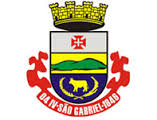 INSTITUTO DE PREVIDÊNCIA DOS SERVIDORES PÚBLICOS MUNICIPAIS DE SÃO GABRIEL 
IPRESG
Criado através da Lei Municipal nº 2.543/2001, de 30/10/2001.
Gestão 2017/2020
III Seminário de Gestão de RPPS
Certificamos que Carlos Eduardo Gerzson   participou do III Seminário de Gestão de RPPS, promovido pelo  Instituto de Previdência dos Servidores Públicos Municipais de São Gabriel - IPRESG, realizado no dia 30/10/2019,  com duração de 08 horas.
PALESTRAS:
Advogado e Diretor da DPM  Drº. Júlio César Fucillini Pause  – Tema:  Reforma da Previdência: Reflexos na vida do Servidor.;
Administradora da Empresa Referência Gestão e Risco Ltda, Núria Broll – Tema: Gestão Previdenciária e a importância do Servidor Público neste cenário;
Ex-Jogador de Vôlei  da Seleção Brasileira e Embaixador do Esporte Banco do Brasil , Atleta e Campeão Olímpico  Gustavo Endres.
São Gabriel, 1º de novembro de 2019.



               Fabiana Pohlmann Machado,
               Diretora Presidente do IPRESG
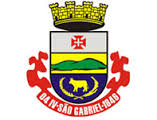 INSTITUTO DE PREVIDÊNCIA DOS SERVIDORES PÚBLICOS MUNICIPAIS DE SÃO GABRIEL 
IPRESG
Criado através da Lei Municipal nº 2.543/2001, de 30/10/2001.
Gestão 2017/2020
III Seminário de Gestão de RPPS
Certificamos que Carmen Silvia Barbosa Machado   participou do III Seminário de Gestão de RPPS, promovido pelo  Instituto de Previdência dos Servidores Públicos Municipais de São Gabriel - IPRESG, realizado no dia 30/10/2019,  com duração de 08 horas.
PALESTRAS:
Advogado e Diretor da DPM  Drº. Júlio César Fucillini Pause  – Tema:  Reforma da Previdência: Reflexos na vida do Servidor.;
Administradora da Empresa Referência Gestão e Risco Ltda, Núria Broll – Tema: Gestão Previdenciária e a importância do Servidor Público neste cenário;
Ex-Jogador de Vôlei  da Seleção Brasileira e Embaixador do Esporte Banco do Brasil , Atleta e Campeão Olímpico  Gustavo Endres.
São Gabriel, 1º de novembro de 2019.



               Fabiana Pohlmann Machado,
               Diretora Presidente do IPRESG
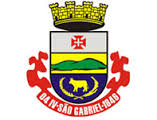 INSTITUTO DE PREVIDÊNCIA DOS SERVIDORES PÚBLICOS MUNICIPAIS DE SÃO GABRIEL 
IPRESG
Criado através da Lei Municipal nº 2.543/2001, de 30/10/2001.
Gestão 2017/2020
III Seminário de Gestão de RPPS
Certificamos que Cícero Pacheco Trindade  participou do III Seminário de Gestão de RPPS, promovido pelo  Instituto de Previdência dos Servidores Públicos Municipais de São Gabriel - IPRESG, realizado no dia 30/10/2019,  com duração de 08 horas.
PALESTRAS:
Advogado e Diretor da DPM  Drº. Júlio César Fucillini Pause  – Tema:  Reforma da Previdência: Reflexos na vida do Servidor.;
Administradora da Empresa Referência Gestão e Risco Ltda, Núria Broll – Tema: Gestão Previdenciária e a importância do Servidor Público neste cenário;
Ex-Jogador de Vôlei  da Seleção Brasileira e Embaixador do Esporte Banco do Brasil , Atleta e Campeão Olímpico  Gustavo Endres.
São Gabriel, 1º de novembro de 2019.



               Fabiana Pohlmann Machado,
               Diretora Presidente do IPRESG
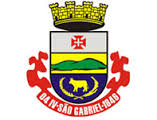 INSTITUTO DE PREVIDÊNCIA DOS SERVIDORES PÚBLICOS MUNICIPAIS DE SÃO GABRIEL 
IPRESG
Criado através da Lei Municipal nº 2.543/2001, de 30/10/2001.
Gestão 2017/2020
III Seminário de Gestão de RPPS
Certificamos que Kathucia Nesseia Rodrigues Barbieri  participou do III Seminário de Gestão de RPPS, promovido pelo  Instituto de Previdência dos Servidores Públicos Municipais de São Gabriel - IPRESG, realizado no dia 30/10/2019,  com duração de 08 horas.
PALESTRAS:
Advogado e Diretor da DPM  Drº. Júlio César Fucillini Pause  – Tema:  Reforma da Previdência: Reflexos na vida do Servidor.;
Administradora da Empresa Referência Gestão e Risco Ltda, Núria Broll – Tema: Gestão Previdenciária e a importância do Servidor Público neste cenário;
Ex-Jogador de Vôlei  da Seleção Brasileira e Embaixador do Esporte Banco do Brasil , Atleta e Campeão Olímpico  Gustavo Endres.
São Gabriel, 1º de novembro de 2019.



               Fabiana Pohlmann Machado,
               Diretora Presidente do IPRESG
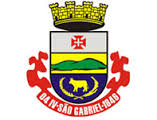 INSTITUTO DE PREVIDÊNCIA DOS SERVIDORES PÚBLICOS MUNICIPAIS DE SÃO GABRIEL 
IPRESG
Criado através da Lei Municipal nº 2.543/2001, de 30/10/2001.
Gestão 2017/2020
III Seminário de Gestão de RPPS
Certificamos que Cleonice Morrudo Avila  participou do III Seminário de Gestão de RPPS, promovido pelo  Instituto de Previdência dos Servidores Públicos Municipais de São Gabriel - IPRESG, realizado no dia 30/10/2019,  com duração de 08 horas.
PALESTRAS:
Advogado e Diretor da DPM  Drº. Júlio César Fucillini Pause  – Tema:  Reforma da Previdência: Reflexos na vida do Servidor.;
Administradora da Empresa Referência Gestão e Risco Ltda, Núria Broll – Tema: Gestão Previdenciária e a importância do Servidor Público neste cenário;
Ex-Jogador de Vôlei  da Seleção Brasileira e Embaixador do Esporte Banco do Brasil , Atleta e Campeão Olímpico  Gustavo Endres.
São Gabriel, 1º de novembro de 2019.



               Fabiana Pohlmann Machado,
               Diretora Presidente do IPRESG
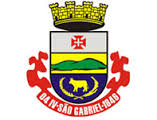 INSTITUTO DE PREVIDÊNCIA DOS SERVIDORES PÚBLICOS MUNICIPAIS DE SÃO GABRIEL 
IPRESG
Criado através da Lei Municipal nº 2.543/2001, de 30/10/2001.
Gestão 2017/2020
III Seminário de Gestão de RPPS
Certificamos que Diane Charão  participou do III Seminário de Gestão de RPPS, promovido pelo  Instituto de Previdência dos Servidores Públicos Municipais de São Gabriel - IPRESG, realizado no dia 30/10/2019,  com duração de 08 horas.
PALESTRAS:
Advogado e Diretor da DPM  Drº. Júlio César Fucillini Pause  – Tema:  Reforma da Previdência: Reflexos na vida do Servidor.;
Administradora da Empresa Referência Gestão e Risco Ltda, Núria Broll – Tema: Gestão Previdenciária e a importância do Servidor Público neste cenário;
Ex-Jogador de Vôlei  da Seleção Brasileira e Embaixador do Esporte Banco do Brasil , Atleta e Campeão Olímpico  Gustavo Endres.
São Gabriel, 1º de novembro de 2019.



               Fabiana Pohlmann Machado,
               Diretora Presidente do IPRESG
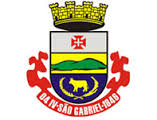 INSTITUTO DE PREVIDÊNCIA DOS SERVIDORES PÚBLICOS MUNICIPAIS DE SÃO GABRIEL 
IPRESG
Criado através da Lei Municipal nº 2.543/2001, de 30/10/2001.
Gestão 2017/2020
III Seminário de Gestão de RPPS
Certificamos que Eliane Gomes de Gomes  participou do III Seminário de Gestão de RPPS, promovido pelo  Instituto de Previdência dos Servidores Públicos Municipais de São Gabriel - IPRESG, realizado no dia 30/10/2019,  com duração de 08 horas.
PALESTRAS:
Advogado e Diretor da DPM  Drº. Júlio César Fucillini Pause  – Tema:  Reforma da Previdência: Reflexos na vida do Servidor.;
Administradora da Empresa Referência Gestão e Risco Ltda, Núria Broll – Tema: Gestão Previdenciária e a importância do Servidor Público neste cenário;
Ex-Jogador de Vôlei  da Seleção Brasileira e Embaixador do Esporte Banco do Brasil , Atleta e Campeão Olímpico  Gustavo Endres.
São Gabriel, 1º de novembro de 2019.



               Fabiana Pohlmann Machado,
               Diretora Presidente do IPRESG
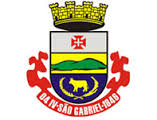 INSTITUTO DE PREVIDÊNCIA DOS SERVIDORES PÚBLICOS MUNICIPAIS DE SÃO GABRIEL 
IPRESG
Criado através da Lei Municipal nº 2.543/2001, de 30/10/2001.
Gestão 2017/2020
III Seminário de Gestão de RPPS
Certificamos que Esmeralda Santos da Silva  participou do III Seminário de Gestão de RPPS, promovido pelo  Instituto de Previdência dos Servidores Públicos Municipais de São Gabriel - IPRESG, realizado no dia 30/10/2019,  com duração de 08 horas.
PALESTRAS:
Advogado e Diretor da DPM  Drº. Júlio César Fucillini Pause  – Tema:  Reforma da Previdência: Reflexos na vida do Servidor.;
Administradora da Empresa Referência Gestão e Risco Ltda, Núria Broll – Tema: Gestão Previdenciária e a importância do Servidor Público neste cenário;
Ex-Jogador de Vôlei  da Seleção Brasileira e Embaixador do Esporte Banco do Brasil , Atleta e Campeão Olímpico  Gustavo Endres.
São Gabriel, 1º de novembro de 2019.



               Fabiana Pohlmann Machado,
               Diretora Presidente do IPRESG
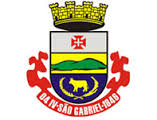 INSTITUTO DE PREVIDÊNCIA DOS SERVIDORES PÚBLICOS MUNICIPAIS DE SÃO GABRIEL 
IPRESG
Criado através da Lei Municipal nº 2.543/2001, de 30/10/2001.
Gestão 2017/2020
III Seminário de Gestão de RPPS
Certificamos que Elizandra dos Santos Rodrigues  participou do III Seminário de Gestão de RPPS, promovido pelo  Instituto de Previdência dos Servidores Públicos Municipais de São Gabriel - IPRESG, realizado no dia 30/10/2019,  com duração de 08 horas.
PALESTRAS:
Advogado e Diretor da DPM  Drº. Júlio César Fucillini Pause  – Tema:  Reforma da Previdência: Reflexos na vida do Servidor.;
Administradora da Empresa Referência Gestão e Risco Ltda, Núria Broll – Tema: Gestão Previdenciária e a importância do Servidor Público neste cenário;
Ex-Jogador de Vôlei  da Seleção Brasileira e Embaixador do Esporte Banco do Brasil , Atleta e Campeão Olímpico  Gustavo Endres.
São Gabriel, 1º de novembro de 2019.



               Fabiana Pohlmann Machado,
               Diretora Presidente do IPRESG
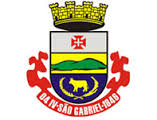 INSTITUTO DE PREVIDÊNCIA DOS SERVIDORES PÚBLICOS MUNICIPAIS DE SÃO GABRIEL 
IPRESG
Criado através da Lei Municipal nº 2.543/2001, de 30/10/2001.
Gestão 2017/2020
III Seminário de Gestão de RPPS
Certificamos que Graziele Bortoluzzi Soleiman  participou do III Seminário de Gestão de RPPS, promovido pelo  Instituto de Previdência dos Servidores Públicos Municipais de São Gabriel - IPRESG, realizado no dia 30/10/2019,  com duração de 08 horas.
PALESTRAS:
Advogado e Diretor da DPM  Drº. Júlio César Fucillini Pause  – Tema:  Reforma da Previdência: Reflexos na vida do Servidor.;
Administradora da Empresa Referência Gestão e Risco Ltda, Núria Broll – Tema: Gestão Previdenciária e a importância do Servidor Público neste cenário;
Ex-Jogador de Vôlei  da Seleção Brasileira e Embaixador do Esporte Banco do Brasil , Atleta e Campeão Olímpico  Gustavo Endres.
São Gabriel, 1º de novembro de 2019.



               Fabiana Pohlmann Machado,
               Diretora Presidente do IPRESG
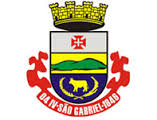 INSTITUTO DE PREVIDÊNCIA DOS SERVIDORES PÚBLICOS MUNICIPAIS DE SÃO GABRIEL 
IPRESG
Criado através da Lei Municipal nº 2.543/2001, de 30/10/2001.
Gestão 2017/2020
III Seminário de Gestão de RPPS
Certificamos que Geseolaine Munhoz Rieffel  participou do III Seminário de Gestão de RPPS, promovido pelo  Instituto de Previdência dos Servidores Públicos Municipais de São Gabriel - IPRESG, realizado no dia 30/10/2019,  com duração de 08 horas.
PALESTRAS:
Advogado e Diretor da DPM  Drº. Júlio César Fucillini Pause  – Tema:  Reforma da Previdência: Reflexos na vida do Servidor.;
Administradora da Empresa Referência Gestão e Risco Ltda, Núria Broll – Tema: Gestão Previdenciária e a importância do Servidor Público neste cenário;
Ex-Jogador de Vôlei  da Seleção Brasileira e Embaixador do Esporte Banco do Brasil , Atleta e Campeão Olímpico  Gustavo Endres.
São Gabriel, 1º de novembro de 2019.



               Fabiana Pohlmann Machado,
               Diretora Presidente do IPRESG
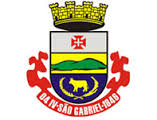 INSTITUTO DE PREVIDÊNCIA DOS SERVIDORES PÚBLICOS MUNICIPAIS DE SÃO GABRIEL 
IPRESG
Criado através da Lei Municipal nº 2.543/2001, de 30/10/2001.
Gestão 2017/2020
III Seminário de Gestão de RPPS
Certificamos que Joaquim Eguilhor  participou do III Seminário de Gestão de RPPS, promovido pelo  Instituto de Previdência dos Servidores Públicos Municipais de São Gabriel - IPRESG, realizado no dia 30/10/2019,  com duração de 08 horas.
PALESTRAS:
Advogado e Diretor da DPM  Drº. Júlio César Fucillini Pause  – Tema:  Reforma da Previdência: Reflexos na vida do Servidor.;
Administradora da Empresa Referência Gestão e Risco Ltda, Núria Broll – Tema: Gestão Previdenciária e a importância do Servidor Público neste cenário;
Ex-Jogador de Vôlei  da Seleção Brasileira e Embaixador do Esporte Banco do Brasil , Atleta e Campeão Olímpico  Gustavo Endres.
São Gabriel, 1º de novembro de 2019.



               Fabiana Pohlmann Machado,
               Diretora Presidente do IPRESG
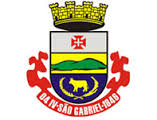 INSTITUTO DE PREVIDÊNCIA DOS SERVIDORES PÚBLICOS MUNICIPAIS DE SÃO GABRIEL 
IPRESG
Criado através da Lei Municipal nº 2.543/2001, de 30/10/2001.
Gestão 2017/2020
III Seminário de Gestão de RPPS
Certificamos que Leonel Golin Neto  participou do III Seminário de Gestão de RPPS, promovido pelo  Instituto de Previdência dos Servidores Públicos Municipais de São Gabriel - IPRESG, realizado no dia 30/10/2019,  com duração de 08 horas.
PALESTRAS:
Advogado e Diretor da DPM  Drº. Júlio César Fucillini Pause  – Tema:  Reforma da Previdência: Reflexos na vida do Servidor.;
Administradora da Empresa Referência Gestão e Risco Ltda, Núria Broll – Tema: Gestão Previdenciária e a importância do Servidor Público neste cenário;
Ex-Jogador de Vôlei  da Seleção Brasileira e Embaixador do Esporte Banco do Brasil , Atleta e Campeão Olímpico  Gustavo Endres.
São Gabriel, 1º de novembro de 2019.



               Fabiana Pohlmann Machado,
               Diretora Presidente do IPRESG
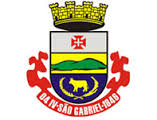 INSTITUTO DE PREVIDÊNCIA DOS SERVIDORES PÚBLICOS MUNICIPAIS DE SÃO GABRIEL 
IPRESG
Criado através da Lei Municipal nº 2.543/2001, de 30/10/2001.
Gestão 2017/2020
III Seminário de Gestão de RPPS
Certificamos que Maria de Fatima da Silva Mozzaquatro  participou do III Seminário de Gestão de RPPS, promovido pelo  Instituto de Previdência dos Servidores Públicos Municipais de São Gabriel - IPRESG, realizado no dia 30/10/2019,  com duração de 08 horas.
PALESTRAS:
Advogado e Diretor da DPM  Drº. Júlio César Fucillini Pause  – Tema:  Reforma da Previdência: Reflexos na vida do Servidor.;
Administradora da Empresa Referência Gestão e Risco Ltda, Núria Broll – Tema: Gestão Previdenciária e a importância do Servidor Público neste cenário;
Ex-Jogador de Vôlei  da Seleção Brasileira e Embaixador do Esporte Banco do Brasil , Atleta e Campeão Olímpico  Gustavo Endres.
São Gabriel, 1º de novembro de 2019.



               Fabiana Pohlmann Machado,
               Diretora Presidente do IPRESG
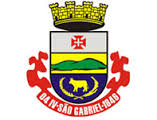 INSTITUTO DE PREVIDÊNCIA DOS SERVIDORES PÚBLICOS MUNICIPAIS DE SÃO GABRIEL 
IPRESG
Criado através da Lei Municipal nº 2.543/2001, de 30/10/2001.
Gestão 2017/2020
III Seminário de Gestão de RPPS
Certificamos que Marian Anhanha Suptitz  participou do III Seminário de Gestão de RPPS, promovido pelo  Instituto de Previdência dos Servidores Públicos Municipais de São Gabriel - IPRESG, realizado no dia 30/10/2019,  com duração de 08 horas.
PALESTRAS:
Advogado e Diretor da DPM  Drº. Júlio César Fucillini Pause  – Tema:  Reforma da Previdência: Reflexos na vida do Servidor.;
Administradora da Empresa Referência Gestão e Risco Ltda, Núria Broll – Tema: Gestão Previdenciária e a importância do Servidor Público neste cenário;
Ex-Jogador de Vôlei  da Seleção Brasileira e Embaixador do Esporte Banco do Brasil , Atleta e Campeão Olímpico  Gustavo Endres.
São Gabriel, 1º de novembro de 2019.



               Fabiana Pohlmann Machado,
               Diretora Presidente do IPRESG
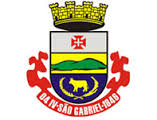 INSTITUTO DE PREVIDÊNCIA DOS SERVIDORES PÚBLICOS MUNICIPAIS DE SÃO GABRIEL 
IPRESG
Criado através da Lei Municipal nº 2.543/2001, de 30/10/2001.
Gestão 2017/2020
III Seminário de Gestão de RPPS
Certificamos que Mario de Lima Lucas  participou do III Seminário de Gestão de RPPS, promovido pelo  Instituto de Previdência dos Servidores Públicos Municipais de São Gabriel - IPRESG, realizado no dia 30/10/2019,  com duração de 04 horas.
PALESTRAS:
Advogado e Diretor da DPM  Drº. Júlio César Fucillini Pause  – Tema:  Reforma da Previdência: Reflexos na vida do Servidor.;
Administradora da Empresa Referência Gestão e Risco Ltda, Núria Broll – Tema: Gestão Previdenciária e a importância do Servidor Público neste cenário;
Ex-Jogador de Vôlei  da Seleção Brasileira e Embaixador do Esporte Banco do Brasil , Atleta e Campeão Olímpico  Gustavo Endres.
São Gabriel, 1º de novembro de 2019.



               Fabiana Pohlmann Machado,
               Diretora Presidente do IPRESG
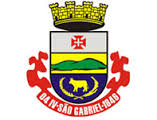 INSTITUTO DE PREVIDÊNCIA DOS SERVIDORES PÚBLICOS MUNICIPAIS DE SÃO GABRIEL 
IPRESG
Criado através da Lei Municipal nº 2.543/2001, de 30/10/2001.
Gestão 2017/2020
III Seminário de Gestão de RPPS
Certificamos que Miriam Alves da Silveira   participou do III Seminário de Gestão de RPPS, promovido pelo  Instituto de Previdência dos Servidores Públicos Municipais de São Gabriel - IPRESG, realizado no dia 30/10/2019,  com duração de 04 horas.
PALESTRAS:
Advogado e Diretor da DPM  Drº. Júlio César Fucillini Pause  – Tema:  Reforma da Previdência: Reflexos na vida do Servidor.;
Administradora da Empresa Referência Gestão e Risco Ltda, Núria Broll – Tema: Gestão Previdenciária e a importância do Servidor Público neste cenário;
Ex-Jogador de Vôlei  da Seleção Brasileira e Embaixador do Esporte Banco do Brasil , Atleta e Campeão Olímpico  Gustavo Endres.
São Gabriel, 1º de novembro de 2019.



               Fabiana Pohlmann Machado,
               Diretora Presidente do IPRESG
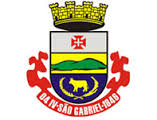 INSTITUTO DE PREVIDÊNCIA DOS SERVIDORES PÚBLICOS MUNICIPAIS DE SÃO GABRIEL 
IPRESG
Criado através da Lei Municipal nº 2.543/2001, de 30/10/2001.
Gestão 2017/2020
III Seminário de Gestão de RPPS
Certificamos que Nara Terezinha Peres Gonçalves   participou do III Seminário de Gestão de RPPS, promovido pelo  Instituto de Previdência dos Servidores Públicos Municipais de São Gabriel - IPRESG, realizado no dia 30/10/2019,  com duração de 04 horas.
PALESTRAS:
Advogado e Diretor da DPM  Drº. Júlio César Fucillini Pause  – Tema:  Reforma da Previdência: Reflexos na vida do Servidor.;
Administradora da Empresa Referência Gestão e Risco Ltda, Núria Broll – Tema: Gestão Previdenciária e a importância do Servidor Público neste cenário;
Ex-Jogador de Vôlei  da Seleção Brasileira e Embaixador do Esporte Banco do Brasil , Atleta e Campeão Olímpico  Gustavo Endres.
São Gabriel, 1º de novembro de 2019.



               Fabiana Pohlmann Machado,
               Diretora Presidente do IPRESG
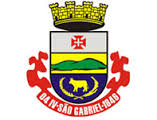 INSTITUTO DE PREVIDÊNCIA DOS SERVIDORES PÚBLICOS MUNICIPAIS DE SÃO GABRIEL 
IPRESG
Criado através da Lei Municipal nº 2.543/2001, de 30/10/2001.
Gestão 2017/2020
III Seminário de Gestão de RPPS
Certificamos que Pâmela Eneida Costa dos Santos participou do III Seminário de Gestão de RPPS, promovido pelo  Instituto de Previdência dos Servidores Públicos Municipais de São Gabriel - IPRESG, realizado no dia 30/10/2019,  com duração de 04 horas.
PALESTRAS:
Advogado e Diretor da DPM  Drº. Júlio César Fucillini Pause  – Tema:  Reforma da Previdência: Reflexos na vida do Servidor.;
Administradora da Empresa Referência Gestão e Risco Ltda, Núria Broll – Tema: Gestão Previdenciária e a importância do Servidor Público neste cenário;
Ex-Jogador de Vôlei  da Seleção Brasileira e Embaixador do Esporte Banco do Brasil , Atleta e Campeão Olímpico  Gustavo Endres.
São Gabriel, 1º de novembro de 2019.



               Fabiana Pohlmann Machado,
               Diretora Presidente do IPRESG
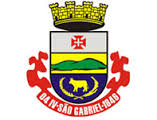 INSTITUTO DE PREVIDÊNCIA DOS SERVIDORES PÚBLICOS MUNICIPAIS DE SÃO GABRIEL 
IPRESG
Criado através da Lei Municipal nº 2.543/2001, de 30/10/2001.
Gestão 2017/2020
III Seminário de Gestão de RPPS
Certificamos que Paula Rafaela de Carvalho Schultz participou do III Seminário de Gestão de RPPS, promovido pelo  Instituto de Previdência dos Servidores Públicos Municipais de São Gabriel - IPRESG, realizado no dia 30/10/2019,  com duração de 04 horas.
PALESTRAS:
Advogado e Diretor da DPM  Drº. Júlio César Fucillini Pause  – Tema:  Reforma da Previdência: Reflexos na vida do Servidor.;
Administradora da Empresa Referência Gestão e Risco Ltda, Núria Broll – Tema: Gestão Previdenciária e a importância do Servidor Público neste cenário;
Ex-Jogador de Vôlei  da Seleção Brasileira e Embaixador do Esporte Banco do Brasil , Atleta e Campeão Olímpico  Gustavo Endres.
São Gabriel, 1º de novembro de 2019.



               Fabiana Pohlmann Machado,
               Diretora Presidente do IPRESG
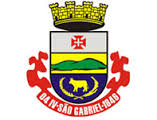 INSTITUTO DE PREVIDÊNCIA DOS SERVIDORES PÚBLICOS MUNICIPAIS DE SÃO GABRIEL 
IPRESG
Criado através da Lei Municipal nº 2.543/2001, de 30/10/2001.
Gestão 2017/2020
III Seminário de Gestão de RPPS
Certificamos que Paulo Cezar Lopes Monteiro participou do III Seminário de Gestão de RPPS, promovido pelo  Instituto de Previdência dos Servidores Públicos Municipais de São Gabriel - IPRESG, realizado no dia 30/10/2019,  com duração de 08 horas.
PALESTRAS:
Advogado e Diretor da DPM  Drº. Júlio César Fucillini Pause  – Tema:  Reforma da Previdência: Reflexos na vida do Servidor.;
Administradora da Empresa Referência Gestão e Risco Ltda, Núria Broll – Tema: Gestão Previdenciária e a importância do Servidor Público neste cenário;
Ex-Jogador de Vôlei  da Seleção Brasileira e Embaixador do Esporte Banco do Brasil , Atleta e Campeão Olímpico  Gustavo Endres.
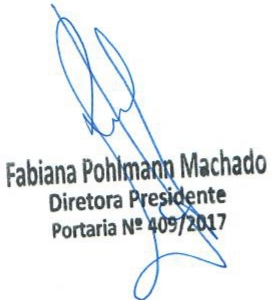 São Gabriel, 1º de novembro de 2019.
Fabiana Pohlmann Machado,
 Diretora Presidente do IPRESG
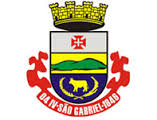 INSTITUTO DE PREVIDÊNCIA DOS SERVIDORES PÚBLICOS MUNICIPAIS DE SÃO GABRIEL 
IPRESG
Criado através da Lei Municipal nº 2.543/2001, de 30/10/2001.
Gestão 2017/2020
III Seminário de Gestão de RPPS
Certificamos que Paulo Renato Martins participou do III Seminário de Gestão de RPPS, promovido pelo  Instituto de Previdência dos Servidores Públicos Municipais de São Gabriel - IPRESG, realizado no dia 30/10/2019,  com duração de 04 horas.
PALESTRAS:
Advogado e Diretor da DPM  Drº. Júlio César Fucillini Pause  – Tema:  Reforma da Previdência: Reflexos na vida do Servidor.;
Administradora da Empresa Referência Gestão e Risco Ltda, Núria Broll – Tema: Gestão Previdenciária e a importância do Servidor Público neste cenário;
Ex-Jogador de Vôlei  da Seleção Brasileira e Embaixador do Esporte Banco do Brasil , Atleta e Campeão Olímpico  Gustavo Endres.
São Gabriel, 1º de novembro de 2019.



               Fabiana Pohlmann Machado,
               Diretora Presidente do IPRESG
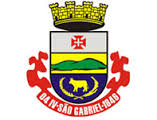 INSTITUTO DE PREVIDÊNCIA DOS SERVIDORES PÚBLICOS MUNICIPAIS DE SÃO GABRIEL 
IPRESG
Criado através da Lei Municipal nº 2.543/2001, de 30/10/2001.
Gestão 2017/2020
III Seminário de Gestão de RPPS
Certificamos que Rita Terezinha Porciúncula Leal participou do III Seminário de Gestão de RPPS, promovido pelo  Instituto de Previdência dos Servidores Públicos Municipais de São Gabriel - IPRESG, realizado no dia 30/10/2019,  com duração de 04 horas.
PALESTRAS:
Advogado e Diretor da DPM  Drº. Júlio César Fucillini Pause  – Tema:  Reforma da Previdência: Reflexos na vida do Servidor.;
Administradora da Empresa Referência Gestão e Risco Ltda, Núria Broll – Tema: Gestão Previdenciária e a importância do Servidor Público neste cenário;
Ex-Jogador de Vôlei  da Seleção Brasileira e Embaixador do Esporte Banco do Brasil , Atleta e Campeão Olímpico  Gustavo Endres.
São Gabriel, 1º de novembro de 2019.



               Fabiana Pohlmann Machado,
               Diretora Presidente do IPRESG
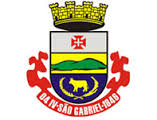 INSTITUTO DE PREVIDÊNCIA DOS SERVIDORES PÚBLICOS MUNICIPAIS DE SÃO GABRIEL 
IPRESG
Criado através da Lei Municipal nº 2.543/2001, de 30/10/2001.
Gestão 2017/2020
III Seminário de Gestão de RPPS
Certificamos que Rodolfo da Silva Lemos participou do III Seminário de Gestão de RPPS, promovido pelo  Instituto de Previdência dos Servidores Públicos Municipais de São Gabriel - IPRESG, realizado no dia 30/10/2019,  com duração de 04 horas.
PALESTRAS:
Advogado e Diretor da DPM  Drº. Júlio César Fucillini Pause  – Tema:  Reforma da Previdência: Reflexos na vida do Servidor.;
Administradora da Empresa Referência Gestão e Risco Ltda, Núria Broll – Tema: Gestão Previdenciária e a importância do Servidor Público neste cenário;
Ex-Jogador de Vôlei  da Seleção Brasileira e Embaixador do Esporte Banco do Brasil , Atleta e Campeão Olímpico  Gustavo Endres.
São Gabriel, 1º de novembro de 2019.



               Fabiana Pohlmann Machado,
               Diretora Presidente do IPRESG
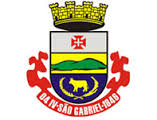 INSTITUTO DE PREVIDÊNCIA DOS SERVIDORES PÚBLICOS MUNICIPAIS DE SÃO GABRIEL 
IPRESG
Criado através da Lei Municipal nº 2.543/2001, de 30/10/2001.
Gestão 2017/2020
III Seminário de Gestão de RPPS
Certificamos que Silezia Oliva Igisk participou do III Seminário de Gestão de RPPS, promovido pelo  Instituto de Previdência dos Servidores Públicos Municipais de São Gabriel - IPRESG, realizado no dia 30/10/2019,  com duração de 04 horas.
PALESTRAS:
Advogado e Diretor da DPM  Drº. Júlio César Fucillini Pause  – Tema:  Reforma da Previdência: Reflexos na vida do Servidor.;
Administradora da Empresa Referência Gestão e Risco Ltda, Núria Broll – Tema: Gestão Previdenciária e a importância do Servidor Público neste cenário;
Ex-Jogador de Vôlei  da Seleção Brasileira e Embaixador do Esporte Banco do Brasil , Atleta e Campeão Olímpico  Gustavo Endres.
São Gabriel, 1º de novembro de 2019.



               Fabiana Pohlmann Machado,
               Diretora Presidente do IPRESG
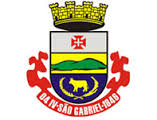 INSTITUTO DE PREVIDÊNCIA DOS SERVIDORES PÚBLICOS MUNICIPAIS DE SÃO GABRIEL 
IPRESG
Criado através da Lei Municipal nº 2.543/2001, de 30/10/2001.
Gestão 2017/2020
III Seminário de Gestão de RPPS
Certificamos que Simoni Neves Lopes participou do III Seminário de Gestão de RPPS, promovido pelo  Instituto de Previdência dos Servidores Públicos Municipais de São Gabriel - IPRESG, realizado no dia 30/10/2019,  com duração de 04 horas.
PALESTRAS:
Advogado e Diretor da DPM  Drº. Júlio César Fucillini Pause  – Tema:  Reforma da Previdência: Reflexos na vida do Servidor.;
Administradora da Empresa Referência Gestão e Risco Ltda, Núria Broll – Tema: Gestão Previdenciária e a importância do Servidor Público neste cenário;
Ex-Jogador de Vôlei  da Seleção Brasileira e Embaixador do Esporte Banco do Brasil , Atleta e Campeão Olímpico  Gustavo Endres.
São Gabriel, 1º de novembro de 2019.



               Fabiana Pohlmann Machado,
               Diretora Presidente do IPRESG
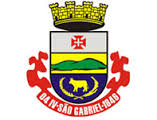 INSTITUTO DE PREVIDÊNCIA DOS SERVIDORES PÚBLICOS MUNICIPAIS DE SÃO GABRIEL 
IPRESG
Criado através da Lei Municipal nº 2.543/2001, de 30/10/2001.
Gestão 2017/2020
III Seminário de Gestão de RPPS
Certificamos que Tais Bernardes participou do III Seminário de Gestão de RPPS, promovido pelo  Instituto de Previdência dos Servidores Públicos Municipais de São Gabriel - IPRESG, realizado no dia 30/10/2019,  com duração de 04 horas.
PALESTRAS:
Advogado e Diretor da DPM  Drº. Júlio César Fucillini Pause  – Tema:  Reforma da Previdência: Reflexos na vida do Servidor.;
Administradora da Empresa Referência Gestão e Risco Ltda, Núria Broll – Tema: Gestão Previdenciária e a importância do Servidor Público neste cenário;
Ex-Jogador de Vôlei  da Seleção Brasileira e Embaixador do Esporte Banco do Brasil , Atleta e Campeão Olímpico  Gustavo Endres.
São Gabriel, 1º de novembro de 2019.



               Fabiana Pohlmann Machado,
               Diretora Presidente do IPRESG
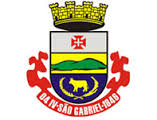 INSTITUTO DE PREVIDÊNCIA DOS SERVIDORES PÚBLICOS MUNICIPAIS DE SÃO GABRIEL 
IPRESG
Criado através da Lei Municipal nº 2.543/2001, de 30/10/2001.
Gestão 2017/2020
III Seminário de Gestão de RPPS
Certificamos que Tais de Souza Furlan  participou do III Seminário de Gestão de RPPS, promovido pelo  Instituto de Previdência dos Servidores Públicos Municipais de São Gabriel - IPRESG, realizado no dia 30/10/2019,  com duração de 04 horas.
PALESTRAS:
Advogado e Diretor da DPM  Drº. Júlio César Fucillini Pause  – Tema:  Reforma da Previdência: Reflexos na vida do Servidor.;
Administradora da Empresa Referência Gestão e Risco Ltda, Núria Broll – Tema: Gestão Previdenciária e a importância do Servidor Público neste cenário;
Ex-Jogador de Vôlei  da Seleção Brasileira e Embaixador do Esporte Banco do Brasil , Atleta e Campeão Olímpico  Gustavo Endres.
São Gabriel, 1º de novembro de 2019.



               Fabiana Pohlmann Machado,
               Diretora Presidente do IPRESG
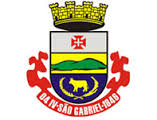 INSTITUTO DE PREVIDÊNCIA DOS SERVIDORES PÚBLICOS MUNICIPAIS DE SÃO GABRIEL 
IPRESG
Criado através da Lei Municipal nº 2.543/2001, de 30/10/2001.
Gestão 2017/2020
III Seminário de Gestão de RPPS
Certificamos que Thais Cavalheiro  participou do III Seminário de Gestão de RPPS, promovido pelo  Instituto de Previdência dos Servidores Públicos Municipais de São Gabriel - IPRESG, realizado no dia 30/10/2019,  com duração de 04 horas.
PALESTRAS:
Advogado e Diretor da DPM  Drº. Júlio César Fucillini Pause  – Tema:  Reforma da Previdência: Reflexos na vida do Servidor.;
Administradora da Empresa Referência Gestão e Risco Ltda, Núria Broll – Tema: Gestão Previdenciária e a importância do Servidor Público neste cenário;
Ex-Jogador de Vôlei  da Seleção Brasileira e Embaixador do Esporte Banco do Brasil , Atleta e Campeão Olímpico  Gustavo Endres.
São Gabriel, 1º de novembro de 2019.



               Fabiana Pohlmann Machado,
               Diretora Presidente do IPRESG
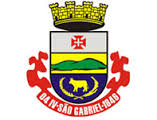 INSTITUTO DE PREVIDÊNCIA DOS SERVIDORES PÚBLICOS MUNICIPAIS DE SÃO GABRIEL 
IPRESG
Criado através da Lei Municipal nº 2.543/2001, de 30/10/2001.
Gestão 2017/2020
III Seminário de Gestão de RPPS
Certificamos que Valdirene Santos  participou do III Seminário de Gestão de RPPS, promovido pelo  Instituto de Previdência dos Servidores Públicos Municipais de São Gabriel - IPRESG, realizado no dia 30/10/2019,  com duração de 04 horas.
PALESTRAS:
Advogado e Diretor da DPM  Drº. Júlio César Fucillini Pause  – Tema:  Reforma da Previdência: Reflexos na vida do Servidor.;
Administradora da Empresa Referência Gestão e Risco Ltda, Núria Broll – Tema: Gestão Previdenciária e a importância do Servidor Público neste cenário;
Ex-Jogador de Vôlei  da Seleção Brasileira e Embaixador do Esporte Banco do Brasil , Atleta e Campeão Olímpico  Gustavo Endres.
São Gabriel, 1º de novembro de 2019.



               Fabiana Pohlmann Machado,
               Diretora Presidente do IPRESG
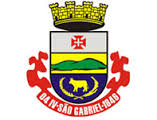 INSTITUTO DE PREVIDÊNCIA DOS SERVIDORES PÚBLICOS MUNICIPAIS DE SÃO GABRIEL 
IPRESG
Criado através da Lei Municipal nº 2.543/2001, de 30/10/2001.
Gestão 2017/2020
III Seminário de Gestão de RPPS
Certificamos que Vanderlei Somavilla  participou do III Seminário de Gestão de RPPS, promovido pelo  Instituto de Previdência dos Servidores Públicos Municipais de São Gabriel - IPRESG, realizado no dia 30/10/2019,  com duração de 04 horas.
PALESTRAS:
Advogado e Diretor da DPM  Drº. Júlio César Fucillini Pause  – Tema:  Reforma da Previdência: Reflexos na vida do Servidor.;
Administradora da Empresa Referência Gestão e Risco Ltda, Núria Broll – Tema: Gestão Previdenciária e a importância do Servidor Público neste cenário;
Ex-Jogador de Vôlei  da Seleção Brasileira e Embaixador do Esporte Banco do Brasil , Atleta e Campeão Olímpico  Gustavo Endres.
São Gabriel, 1º de novembro de 2019.



               Fabiana Pohlmann Machado,
               Diretora Presidente do IPRESG
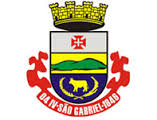 INSTITUTO DE PREVIDÊNCIA DOS SERVIDORES PÚBLICOS MUNICIPAIS DE SÃO GABRIEL 
IPRESG
Criado através da Lei Municipal nº 2.543/2001, de 30/10/2001.
Gestão 2017/2020
III Seminário de Gestão de RPPS
Certificamos que Valeria Rodrigues Freitas  participou do III Seminário de Gestão de RPPS, promovido pelo  Instituto de Previdência dos Servidores Públicos Municipais de São Gabriel - IPRESG, realizado no dia 30/10/2019,  com duração de 04 horas.
PALESTRAS:
Advogado e Diretor da DPM  Drº. Júlio César Fucillini Pause  – Tema:  Reforma da Previdência: Reflexos na vida do Servidor.;
Administradora da Empresa Referência Gestão e Risco Ltda, Núria Broll – Tema: Gestão Previdenciária e a importância do Servidor Público neste cenário;
Ex-Jogador de Vôlei  da Seleção Brasileira e Embaixador do Esporte Banco do Brasil , Atleta e Campeão Olímpico  Gustavo Endres.
São Gabriel, 1º de novembro de 2019.



               Fabiana Pohlmann Machado,
               Diretora Presidente do IPRESG
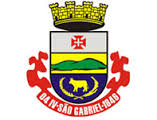 INSTITUTO DE PREVIDÊNCIA DOS SERVIDORES PÚBLICOS MUNICIPAIS DE SÃO GABRIEL 
IPRESG
Criado através da Lei Municipal nº 2.543/2001, de 30/10/2001.
Gestão 2017/2020
III Seminário de Gestão de RPPS
Certificamos que Lidiane Facco participou do III Seminário de Gestão de RPPS, promovido pelo  Instituto de Previdência dos Servidores Públicos Municipais de São Gabriel - IPRESG, realizado no dia 30/10/2019,  com duração de 04 horas.
PALESTRAS:
Advogado e Diretor da DPM  Drº. Júlio César Fucillini Pause  – Tema:  Reforma da Previdência: Reflexos na vida do Servidor.;
Administradora da Empresa Referência Gestão e Risco Ltda, Núria Broll – Tema: Gestão Previdenciária e a importância do Servidor Público neste cenário;
Ex-Jogador de Vôlei  da Seleção Brasileira e Embaixador do Esporte Banco do Brasil , Atleta e Campeão Olímpico  Gustavo Endres.
São Gabriel, 1º de novembro de 2019.



               Fabiana Pohlmann Machado,
               Diretora Presidente do IPRESG
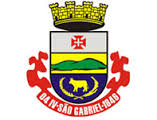 INSTITUTO DE PREVIDÊNCIA DOS SERVIDORES PÚBLICOS MUNICIPAIS DE SÃO GABRIEL 
IPRESG
Criado através da Lei Municipal nº 2.543/2001, de 30/10/2001.
Gestão 2017/2020
III Seminário de Gestão de RPPS
Certificamos que Camila Saccol da Silva participou do III Seminário de Gestão de RPPS, promovido pelo  Instituto de Previdência dos Servidores Públicos Municipais de São Gabriel - IPRESG, realizado no dia 30/10/2019,  com duração de 04 horas.
PALESTRAS:
Advogado e Diretor da DPM  Drº. Júlio César Fucillini Pause  – Tema:  Reforma da Previdência: Reflexos na vida do Servidor.;
Administradora da Empresa Referência Gestão e Risco Ltda, Núria Broll – Tema: Gestão Previdenciária e a importância do Servidor Público neste cenário;
Ex-Jogador de Vôlei  da Seleção Brasileira e Embaixador do Esporte Banco do Brasil , Atleta e Campeão Olímpico  Gustavo Endres.
São Gabriel, 1º de novembro de 2019.



               Fabiana Pohlmann Machado,
               Diretora Presidente do IPRESG
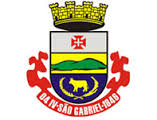 INSTITUTO DE PREVIDÊNCIA DOS SERVIDORES PÚBLICOS MUNICIPAIS DE SÃO GABRIEL 
IPRESG
Criado através da Lei Municipal nº 2.543/2001, de 30/10/2001.
Gestão 2017/2020
III Seminário de Gestão de RPPS
Certificamos que Christiane Langmantel participou do III Seminário de Gestão de RPPS, promovido pelo  Instituto de Previdência dos Servidores Públicos Municipais de São Gabriel - IPRESG, realizado no dia 30/10/2019,  com duração de 04 horas.
PALESTRAS:
Advogado e Diretor da DPM  Drº. Júlio César Fucillini Pause  – Tema:  Reforma da Previdência: Reflexos na vida do Servidor.;
Administradora da Empresa Referência Gestão e Risco Ltda, Núria Broll – Tema: Gestão Previdenciária e a importância do Servidor Público neste cenário;
Ex-Jogador de Vôlei  da Seleção Brasileira e Embaixador do Esporte Banco do Brasil , Atleta e Campeão Olímpico  Gustavo Endres.
São Gabriel, 1º de novembro de 2019.



               Fabiana Pohlmann Machado,
               Diretora Presidente do IPRESG
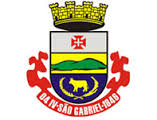 INSTITUTO DE PREVIDÊNCIA DOS SERVIDORES PÚBLICOS MUNICIPAIS DE SÃO GABRIEL 
IPRESG
Criado através da Lei Municipal nº 2.543/2001, de 30/10/2001.
Gestão 2017/2020
III Seminário de Gestão de RPPS
Certificamos que Andrea Soares de Camargo participou do III Seminário de Gestão de RPPS, promovido pelo  Instituto de Previdência dos Servidores Públicos Municipais de São Gabriel - IPRESG, realizado no dia 30/10/2019,  com duração de 04 horas.
PALESTRAS:
Advogado e Diretor da DPM  Drº. Júlio César Fucillini Pause  – Tema:  Reforma da Previdência: Reflexos na vida do Servidor.;
Administradora da Empresa Referência Gestão e Risco Ltda, Núria Broll – Tema: Gestão Previdenciária e a importância do Servidor Público neste cenário;
Ex-Jogador de Vôlei  da Seleção Brasileira e Embaixador do Esporte Banco do Brasil , Atleta e Campeão Olímpico  Gustavo Endres.
São Gabriel, 1º de novembro de 2019.



               Fabiana Pohlmann Machado,
               Diretora Presidente do IPRESG
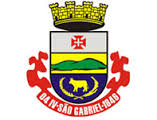 INSTITUTO DE PREVIDÊNCIA DOS SERVIDORES PÚBLICOS MUNICIPAIS DE SÃO GABRIEL 
IPRESG
Criado através da Lei Municipal nº 2.543/2001, de 30/10/2001.
Gestão 2017/2020
III Seminário de Gestão de RPPS
Certificamos que Bruno Aloy participou do III Seminário de Gestão de RPPS, promovido pelo  Instituto de Previdência dos Servidores Públicos Municipais de São Gabriel - IPRESG, realizado no dia 30/10/2019,  com duração de 04 horas.
PALESTRAS:
Advogado e Diretor da DPM  Drº. Júlio César Fucillini Pause  – Tema:  Reforma da Previdência: Reflexos na vida do Servidor.;
Administradora da Empresa Referência Gestão e Risco Ltda, Núria Broll – Tema: Gestão Previdenciária e a importância do Servidor Público neste cenário;
Ex-Jogador de Vôlei  da Seleção Brasileira e Embaixador do Esporte Banco do Brasil , Atleta e Campeão Olímpico  Gustavo Endres.
São Gabriel, 1º de novembro de 2019.



               Fabiana Pohlmann Machado,
               Diretora Presidente do IPRESG
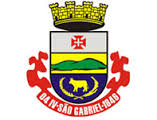 INSTITUTO DE PREVIDÊNCIA DOS SERVIDORES PÚBLICOS MUNICIPAIS DE SÃO GABRIEL 
IPRESG
Criado através da Lei Municipal nº 2.543/2001, de 30/10/2001.
Gestão 2017/2020
III Seminário de Gestão de RPPS
Certificamos que Larissa França participou do III Seminário de Gestão de RPPS, promovido pelo  Instituto de Previdência dos Servidores Públicos Municipais de São Gabriel - IPRESG, realizado no dia 30/10/2019,  com duração de 04 horas.
PALESTRAS:
Advogado e Diretor da DPM  Drº. Júlio César Fucillini Pause  – Tema:  Reforma da Previdência: Reflexos na vida do Servidor.;
Administradora da Empresa Referência Gestão e Risco Ltda, Núria Broll – Tema: Gestão Previdenciária e a importância do Servidor Público neste cenário;
Ex-Jogador de Vôlei  da Seleção Brasileira e Embaixador do Esporte Banco do Brasil , Atleta e Campeão Olímpico  Gustavo Endres.
São Gabriel, 1º de novembro de 2019.



               Fabiana Pohlmann Machado,
               Diretora Presidente do IPRESG
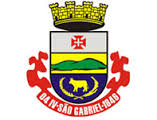 INSTITUTO DE PREVIDÊNCIA DOS SERVIDORES PÚBLICOS MUNICIPAIS DE SÃO GABRIEL 
IPRESG
Criado através da Lei Municipal nº 2.543/2001, de 30/10/2001.
Gestão 2017/2020
III Seminário de Gestão de RPPS
Certificamos que Bianca da Silva Latorre participou do III Seminário de Gestão de RPPS, promovido pelo  Instituto de Previdência dos Servidores Públicos Municipais de São Gabriel - IPRESG, realizado no dia 30/10/2019,  com duração de 04 horas.
PALESTRAS:
Advogado e Diretor da DPM  Drº. Júlio César Fucillini Pause  – Tema:  Reforma da Previdência: Reflexos na vida do Servidor.;
Administradora da Empresa Referência Gestão e Risco Ltda, Núria Broll – Tema: Gestão Previdenciária e a importância do Servidor Público neste cenário;
Ex-Jogador de Vôlei  da Seleção Brasileira e Embaixador do Esporte Banco do Brasil , Atleta e Campeão Olímpico  Gustavo Endres.
São Gabriel, 1º de novembro de 2019.



               Fabiana Pohlmann Machado,
               Diretora Presidente do IPRESG